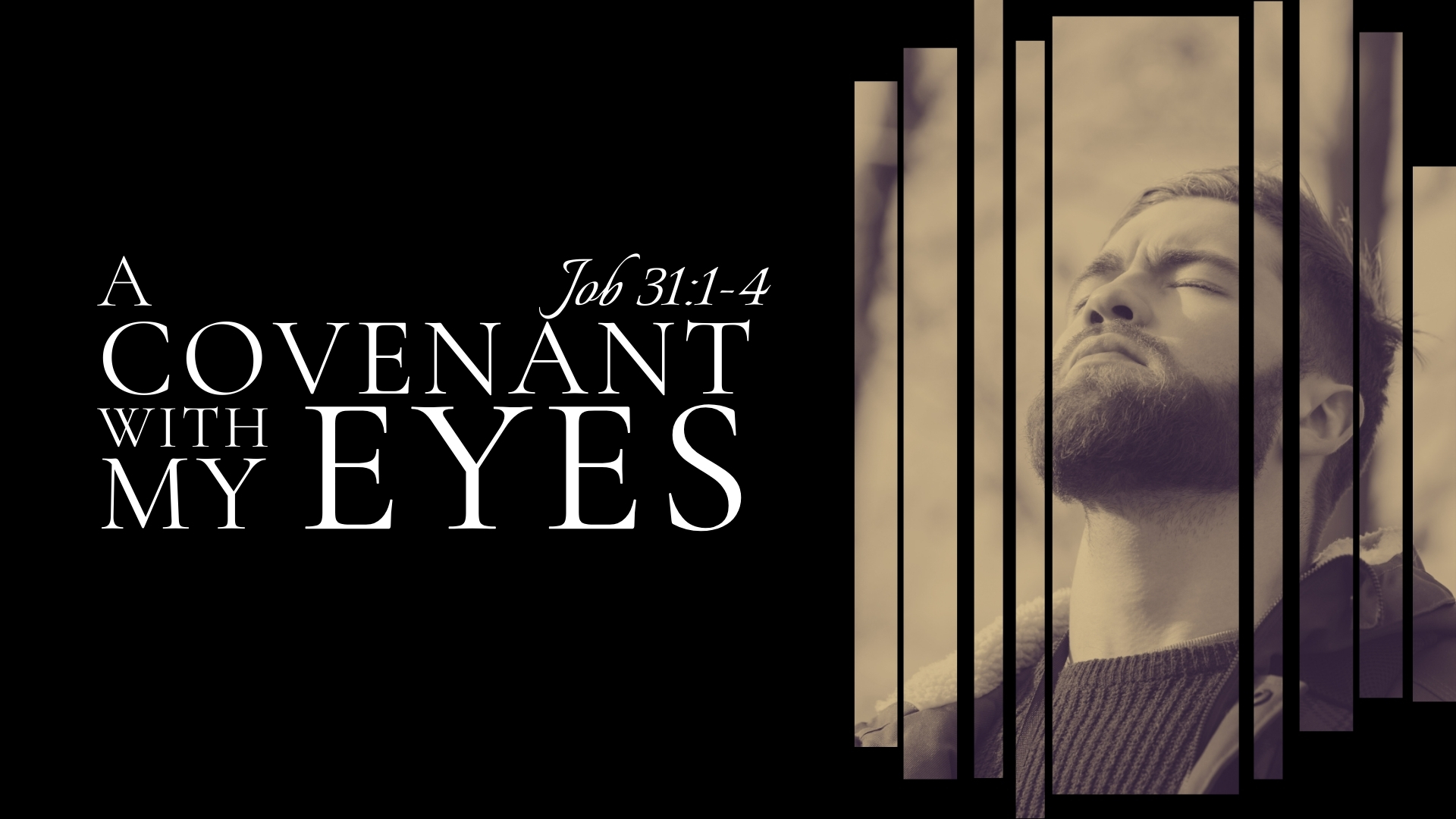 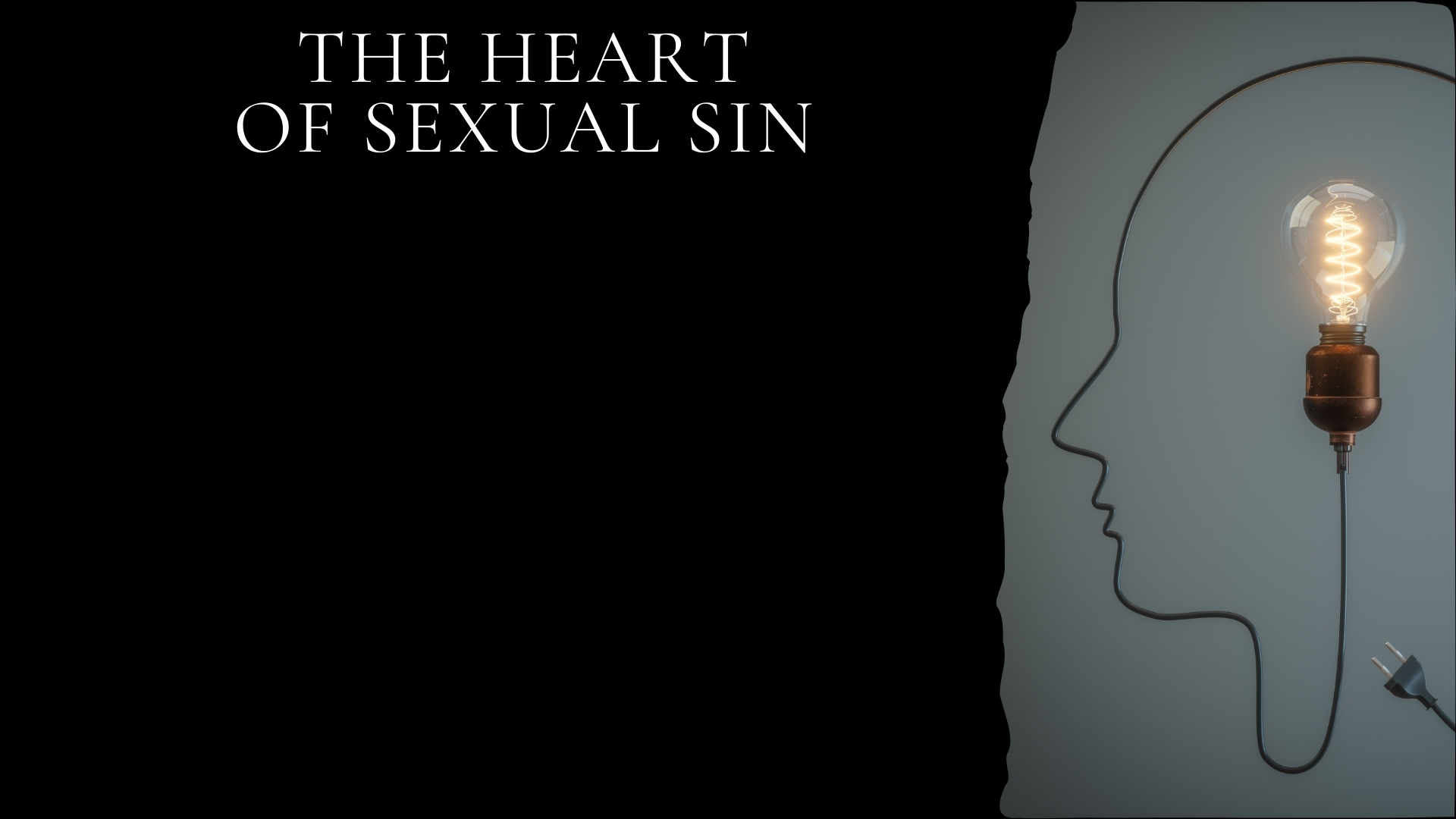 Sexual Sin Must Be Understood at its Fundamental Level to be Overcome
Job understood God’s holiness, and the sinfulness of not only the physical act, but the heart’s intent – Job 31:1-4 (cf. 1 Peter 1:15-26)
Job’s words reflect the wisdom revealed by Jesus – Matthew 5:27-30
It begins in the heart – Matthew 15:18-20
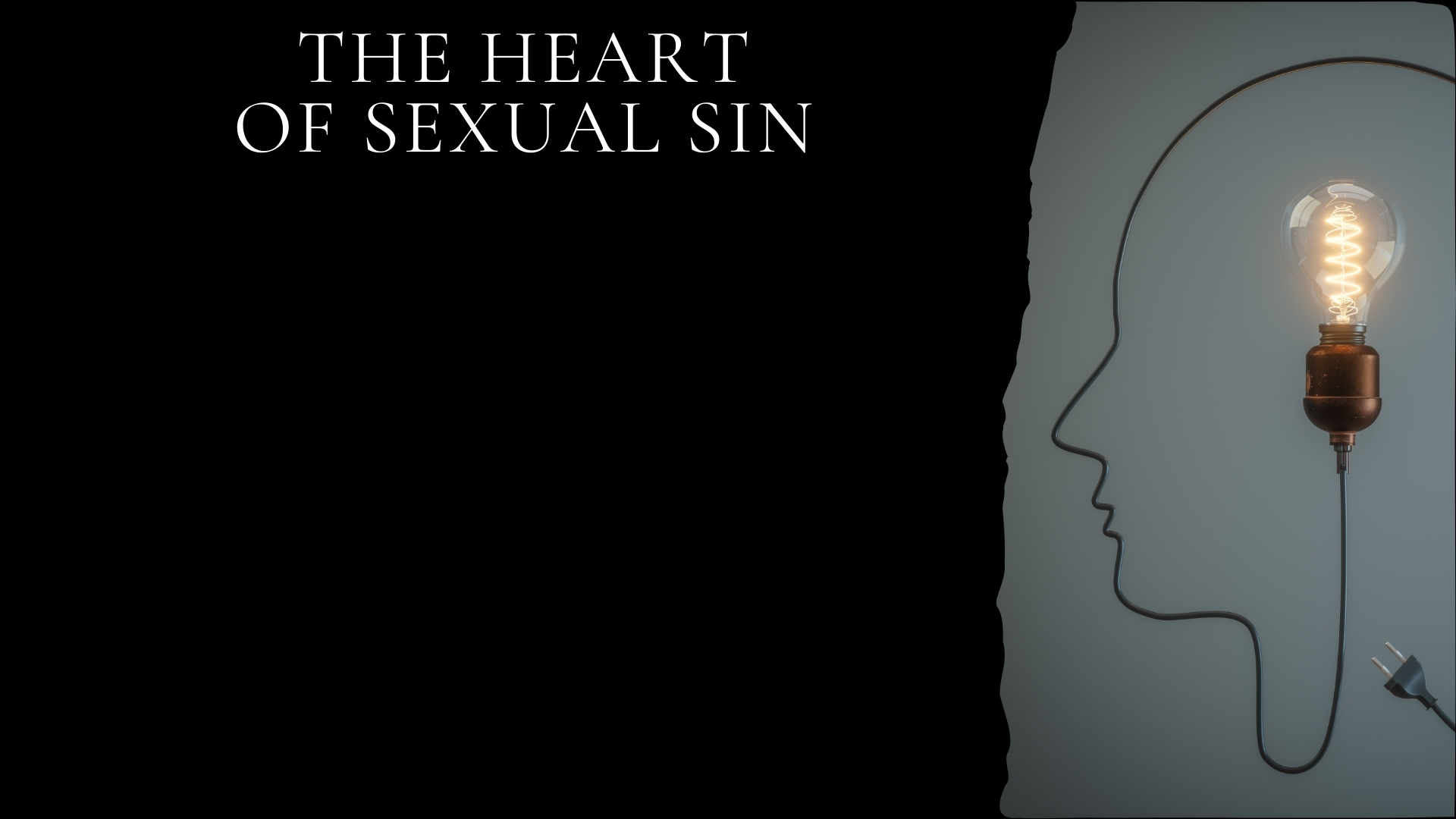 Sexual Sin Must Be Understood at its Fundamental Level to be Overcome
Paul’s list gets to the root of the problem – Colossians 3:5 (cf. Job 31:5-8 – integrity contrasted with covetousness)
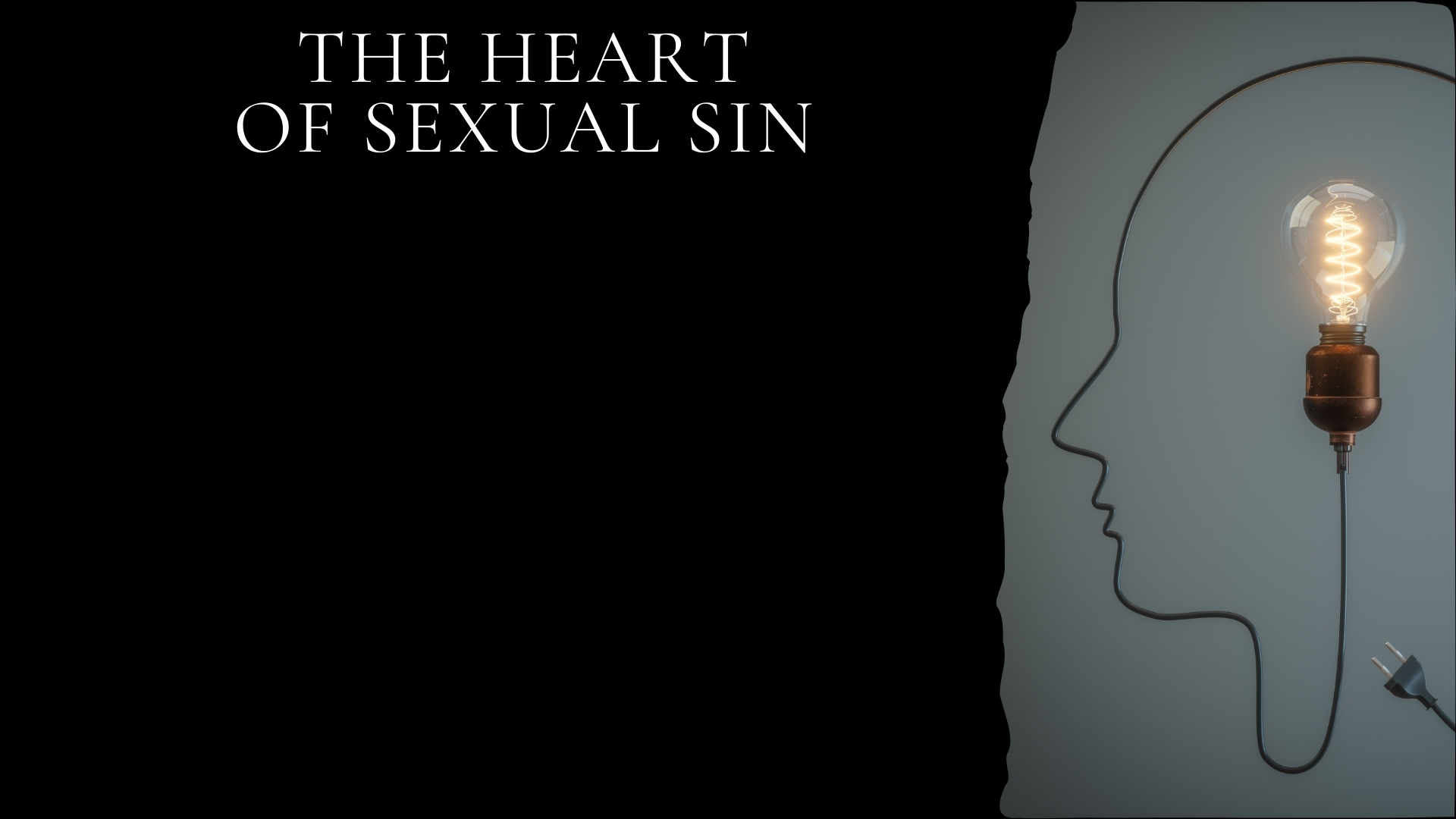 The Proper Aim of Purity
Know Your Identity – 1 Cor. 6:19-20; Galatians 2:20; 1 John 3:1-3; 1 Cor. 6:9-11
Make a Covenant – Job 31:1; Daniel 1:8; Ezra 7:10
Flee Immorality – 1 Cor. 6:18; 2 Tim. 2:22
Contrast – Gen. 39:11-12; 2 Sam. 11:2-5
Keep the heart – Prov. 4:23; 2 Tim. 2:22
Do not provide for it – Romans 13:11-14
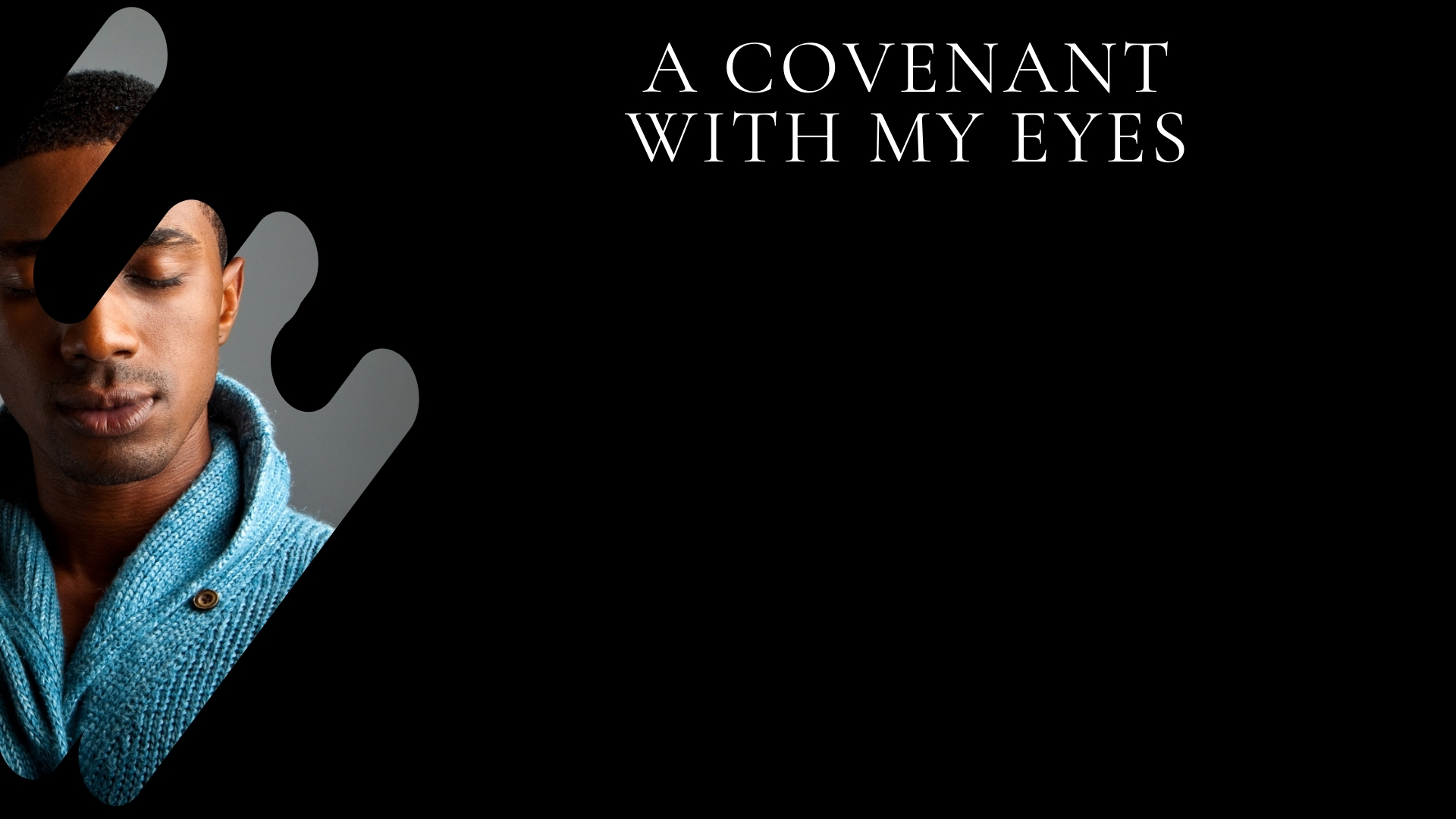 A Covenant to Honor Marriage
Hebrews 13:4; Song of Solomon 2:7
A Covenant to Honor My Body
1 Corinthians 6:12-14; 1 Thessalonians 4:3-8
A Covenant to Honor My Spouse
Proverbs 5:15-20; 1 Corinthians 7:1-9
A Covenant to Honor Christ
1 Corinthians 6:15-20
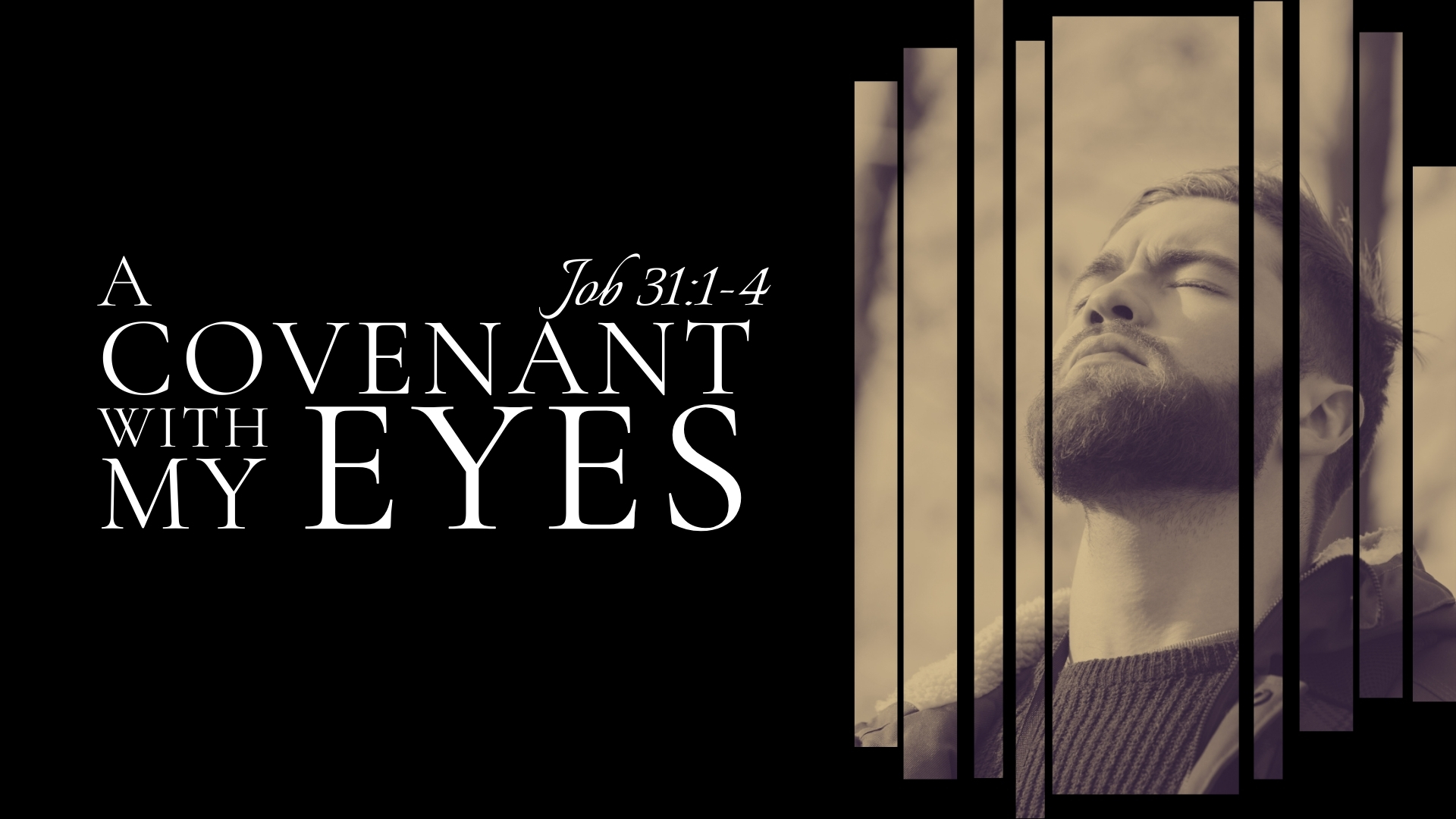